The GGU/SU Alternate WorkWeek
Division Of Personnel & Labor Relations
What is a work week?
The Fair Labor Standards Act (FLSA) requires that a work week consist of 168 consecutive hours, in other words, 7 consecutive days (7 consecutive 24 hour periods).

A work week is defined in the Personnel Rules as well as each of the bargaining unit contracts.

For most State employees, a work week begins at Sunday midnight and ends the following Sunday at midnight.
Sunday to Sunday Work Week
The work week
begins at Sunday
midnight...
… and ends the
following Sunday
at midnight.
Note that the work 
week meets the
definition of a work
week per the FLSA.
[Speaker Notes: Explain timesheet example:  Identify where workweek begins and ends]
What is an Alternate Workweek?
An alternate workweek is a fixed workweek which differs from the Bargaining Unit workweek definition:

The workweek will consist of 37:30 hours in pay status defined by an Alternate Workweek (AWW) Letter of Agreement (LOA).  Please refer to GGU Article 22.01 and SSU Article 25.1 

Reassignment from the normal work schedule.

AWW’s are established by Letter of Agreement between the Union and the State of Alaska and becomes the governing language replacing contract language.
May change the workweek from Sunday midnight to Sunday midnight to another agreed upon workweek.
An employee must follow the LOA or contract provision and cannot make changes to the workweek without canceling and/or establishing a new LOA or agreement. A new AWW must be approved if the employee:

Changes PCN
Changes scheduled days off
May be cancelled by either party with 15 days notice.
AWW still must comply with the FLSA’s definition of a workweek.
The GGU AWW Schedule #1
The GGU Contract provides for an alternate work week with LOA 17-GG-066(amended) Master Agreement

The work period consists of nine (9) working days over a fourteen(14) day period.

Will include a one (1) hour or thirty minute (:30) lunch break mid way through each working day.

The GGU established workweek will be specifically noted on the assignment form and will end after 37:30 hours(midday either on a Monday or Friday.)
Completing the GGU AWW Schedule #1 form
In the first section of the form, the employee must enter their current position control number (PCN), Legal Name, Employee ID number and Job Class.
As set out in the terms of the Alternate Workweek Master Letter of Agreement 17-GG-066(amended), the following bargaining unit member(s) is/are appointed to the alternate schedule designated below.
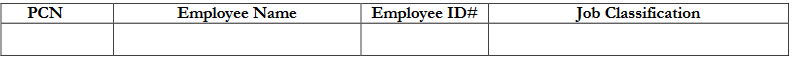 The 2nd section of the form is the designated workweek schedule.  This example reflects that the employee’s scheduled workday starts at 8:00 am.  Employee reaches 37:30 hours Monday at 11:30 am.  The workweek starts and ends on Monday at 11:30 am.  Please note the daily schedule work hours do not include the unpaid lunch break.
Each workweek must have 37:30 hours designated. The workweek begins on (split day) Monday (day) at 11:30 (24 hr format) and ends on Monday (day) at 11:30 (24hr format)
The regularly scheduled days, shift start times, and hours worked are as follows:
When designating the effective date of the agreement, allow a minimum of 10 days for the approval process. The start date of the AWW must be on a Monday. The AWW must be approved prior to implementation of the AWW.
This assignment is effective on Monday, ____________and shall remain in effect through __________(no later than June 30, 2019). Either party may cancel upon fifteen calendar (15) days written notice, with concurrent notice to the Payroll Services Manager. In the event of cancellation, the affected employee shall return to a normal work schedule in the first week following the required notice period.
Changes to any work schedule adopted under this agreement, other than temporary changes of a brief duration, must be made by executing a new Alternate Workweek Schedule Assignment Form.
GGU Schedule #1 Holiday
If holiday falls on the scheduled day off, day of observance shall be rescheduled within the defined workweek.
If the holiday falls on the scheduled day off and that day is split between two workweeks, the day of observance will be rescheduled to either workweek.
The day of observance will be credited at 7:30; the difference between 7:30 and scheduled hours will be: 
1. Added/subtracted from other days within workweek or 
2. taken as Annual/Personal leave in order to maintain the established schedule.
If the holiday falls on the split day, the hours should be assigned between the two workweeks to ensure each total a minimum of 37:30 hours.
GGU Alternate Workweek Schedule #2
LOA 17-GG-066 (Amended) defines this type of AWW as follows:
the workweek will consist of 37:30 hours over a seven (7) day period and will include one hour or one/half hour lunch break mid way through each work day.

The defined workweek is specifically noted on the GGU AWW Schedule # 2 assignment form and should begin at midnight of the last consecutive regular day off (RDO).
Completing the GGU AWW Schedule #2 form
Like the assignment form for Schedule #1, it is important the employee enters their current PCN, legal name , employee ID# and job class.
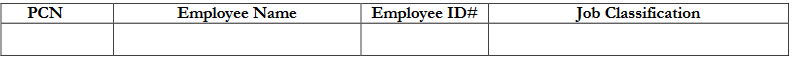 The 2nd section of the form is the designated workweek schedule.  
The employee must have 37:30 hours scheduled in a 7-day period.

Example: Monday RDO:  employee’s work schedule is 3-days 7:00 to 5:00, 1-day 7:00-4:30 with thirty minute (:30) lunch breaks.
GGU AWW Schedule #2 Holiday
If holiday falls on scheduled day off, the day of observance shall be rescheduled within the workweek.

If holiday falls on member’s day of work, the difference between 7:30 and scheduled hours will be: 
1. Added/subtracted from other days within the workweek or 
2. taken as personal/annual leave in order to maintain the established schedule.
SU AWW Schedule #1 Agreement
SU contract provides for an alternate workweek through Appendix D of the bargaining agreement.

The work period consists of nine (9) working days over a fourteen(14) day period.

Will include a one (1) hour or thirty minute (:30)  lunch break mid way through each working day.

Established workweek will be specifically noted on the assignment form.
Completing the SU AWW form
The SU AWW form requires employee’s legal name, PCN, Employee Id # and job classification.  

Must have correct AWW schedule #1 form. Schedule #1 is the 9 days worked in 14 days.

Requires both the employee and supervisor signature.
[Speaker Notes: .]
In the first section of the form, the employee must enter their current position control number (PCN), Legal Name, Employee ID number and Job Class.

It is agreed between the parties that the provisions of Appendix D, the Alternate Workweek Master Agreement, Schedule #1, shall apply to the following bargaining unit member:
The 2nd section of the form is the designated workweek schedule.  This example reflect the employee’s scheduled workday starts at 8:00 am.  Employee reaches 37:30 hours Monday at 11:30 am.  The workweek starts and ends on Monday at 11:30 am.  Please note the daily schedule work hours do not include the unpaid lunch break.
SU Schedule #1 Holiday
If the holiday falls on the scheduled day off, the day of observance will be rescheduled to another day in the pay cycle.
The difference between the scheduled hours and seven hours, thirty minutes (7:30) will:
Be added to/subtracted from other days within the workweek; or
Be taken as personal leave to maintain the established schedule.
SU Alternate Workweek Schedule #2
SU Appendix D defines this type of AWW as follows:
The workweek will normally consist of 37:30 hours within four (4) consecutive days. No single day may be scheduled to exceed 10 hours.
Specific schedules will be established by the supervisor in writing for each individual, with either a one hour or a thirty minute (:30) lunch break.
The workweek begins Sunday at Midnight and ends the following Sunday at Midnight.
Completing the SU AWW Schedule #2 Form
Like the assignment form for Schedule #1, it is important the employee enters their current PCN, legal name , employee ID# and job class.
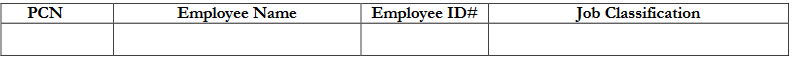 The 2nd section of the form is the designated workweek schedule.  
The employee must have 37:30 hours scheduled in a 7-day period.

Monday RDO:  employee’s work schedule is 3-days 7:00 to 5:00, 1-day 7:00-4:30 with a one (1) hour or thirty minute (:30) lunch breaks.
SU Schedule #2 Holiday
A designated holiday normally will be observed on the calendar day on which it falls. It is agreed that during the week in which a holiday falls, the workday on which the holiday is observed will be scheduled as a seven and one half (7:30) hour day and the remaining three (3) workdays will be ten (10) hours each. The difference between the hours the employee is scheduled to work and seven and one half (7:30) hours may be, at the employee’s request and business permitting:
1.Added/subtracted from other days within workweek or 
2. be taken as personal leave to maintain the established schedule.
The Alternate Workweek
Friday
Mon
Monday
1 additional day off
Mon or Friday
8 days of 8:30 hours
1 day of 7:00 hours
So when does the workweek end?
1st
week
2nd
week
1st
week
2nd
week
After 37:30
scheduled hours!
Midway through 5th day:
1st week ends 
&
2nd week begins
8:30
3:30
=
5:00
Working additional hours in a Workweek(GGU Overtime eligible):
38:30 hrs worked  in second workweek. 37:30 hours of reg and 1.0 hrs OT
Only has 36:30 hrs in 1st workweek
1 hr OT
1 hr of Lv must be charged for 1st workweek
1:00
[Speaker Notes: ..]
Working additional hours in a Workweek(Overtime ineligible):
38:30 hrs worked  in second workweek.  No pay due for extra hour worked; paid for 37:30
Only has 36:30 hrs in 1st workweek
1 hr of Lv must be charged for 1st workweek
1:00
Holiday:  On a scheduled workday
Holiday worth 7:30 hours
Difference: This example shows employee worked additional hours to meet the 37:30 hour threshold
Employee worked additional 00:30 on two work days to meet the 37:30 hour workweek
Tuesday is the Holiday – employee due 7:30 hours holiday pay
Holiday:  On a scheduled workday
Holiday scheduled for 7:30 hours – This example shows difference taken as leave.
Employee used 1 hour of leave to meet the 37:30 hour workweek.
Holiday: On a scheduled split workday
Holiday scheduled 7:30 hours – This example shows how the holiday falls on the split day. The hours are assigned between the two workweeks accordingly to ensure each workweek totals a minimum of 37:30 hours.
Holiday: On Scheduled Day Off
Holiday is credited at 7:30 hours maximum for a full-time employee.
GGU must be rescheduled to another day in the workweek.
(**GGU If split day, may be rescheduled to either workweek.)
SU must be rescheduled to another day within the pay cycle.
Reschedule holiday to another day within workweek
Used leave to maintain 37:30 hr workweek
HOLIDAY - AWW Schedule #2
Friday RDO with a Monday holiday
HOLIDAY - AWW Schedule #2
Holiday fall’s on RDO is rescheduled to another day in the workweek
The AWW Approval Process
Supervisor’s approval is required prior to submitting the AWW form for processing.

Refer to the appropriate AWW Master Letter of Agreement or Bargaining Unit contract which contains the governing language for the alternate workweek.
 
Supervisor/employee completes the appropriate AWW Assignment form.  GGU and SU delegated AWW Assignment  forms are located on the Division of Personnel and Labor Relation’s web page under HR forms.
GGU alternate work week approvals have been delegated to the Payroll Services Manager. Templates are available on the Division of Personnel and Labor Relation’s website under HR Forms.  Once the template is completed and approved by the employee’s supervisor, the AWW form is sent to Payroll Services for approval. 

SU alternate work week approval has been delegated to the Supervisor and Employee. Templates are available on the Division of Personnel and Labor Relation’s website under HR Forms. The original is to be sent to the Payroll Services Manager to review and ensure the AWW has been completed correctly. 

Some departments/divisions require additional departmental approval for an employee to be approved for the AWW. The Payroll Services Manager will not approve the AWW until the additional approval has been acquired per the employee’s departmental policies.
An employee cannot start the alternate workweek schedule prior to the LOA being signed and approved by the Payroll Services Manager. 

AWW requests are sent to Payroll Services for the following action:

for approval and signature

ensure copy of approved AWW placed in employee’s personnel file. 

copy of approved AWW is sent to employee, employee’s division and union
AWW Forms should be sent to the designated payroll email for the department:
02 Admin – doa.dop.admin.payroll@alaska.gov 
03 Law – doa.dop.law.payroll@alaska.gov
04 Revenue – doa.dop.revenue.payroll@alaska.gov
05 Education – doa.dop.education.payroll@alaska.gov
06 H&SS – doa.dop.hss.payroll@alaska.gov
07 Labor – doa.dop.labor.payroll@alaska.gov
08 Commerce – doa.dop.commerce.payroll@alaska.gov
09 DMVA - doa.dop.dmva.payroll@alaska.gov
10 DNR – doa.dop.natresources.payroll@alaska.gov 
11 F&G – doa.dop.fg.payroll@alaska.gov
12 DPS - doa.dop.dps.payroll@alaska.gov
18 DEC – doa.dop.envconserv.payroll@alaska.gov
20 DOC – doa.dop.corrections.payroll@alaska.gov
25 DOT – doa.dop.dot.payroll@alaska.gov